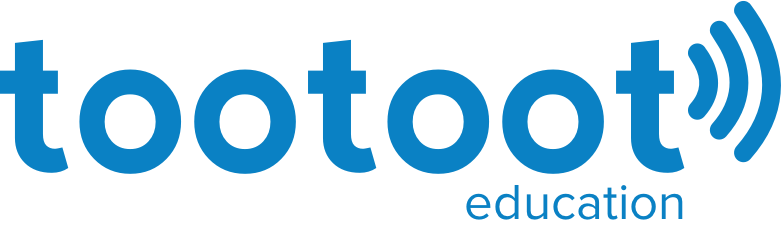 Mental Health
“Stress”
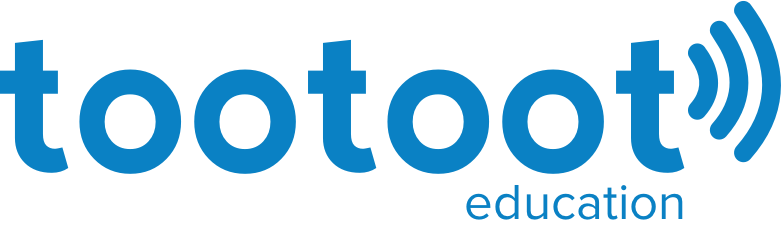 What do you think Mental Health is?
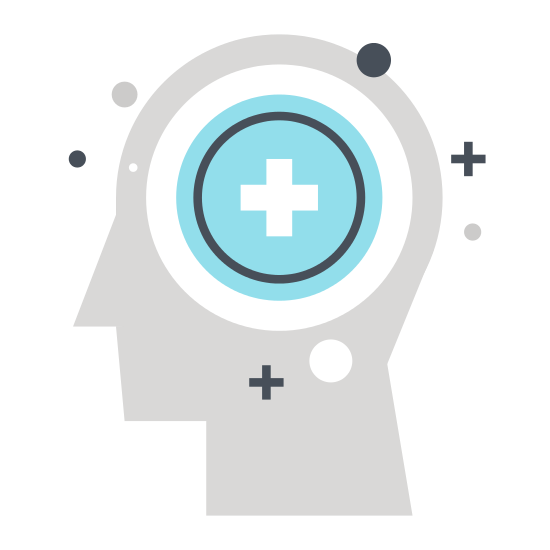 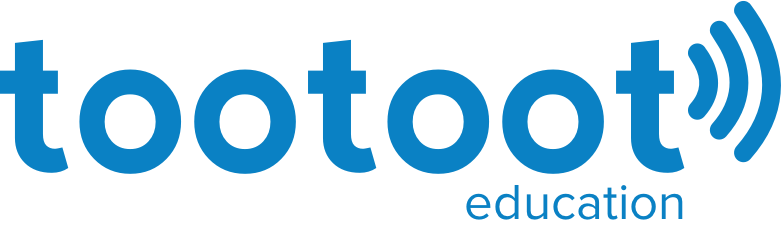 What do you think Mental Health is?
Mental Health is about our Mental Wellbeing. 

Good Mental Health helps us feel great about ourselves, and helps us cope with life’s ups and downs.
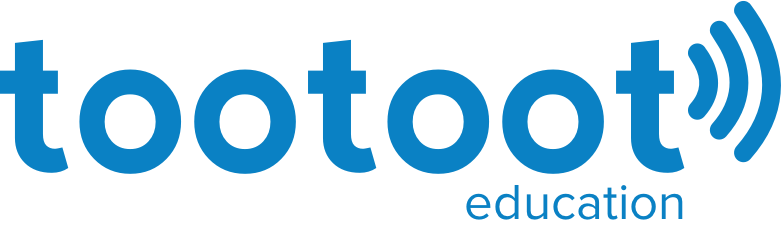 What do you think Stress is?
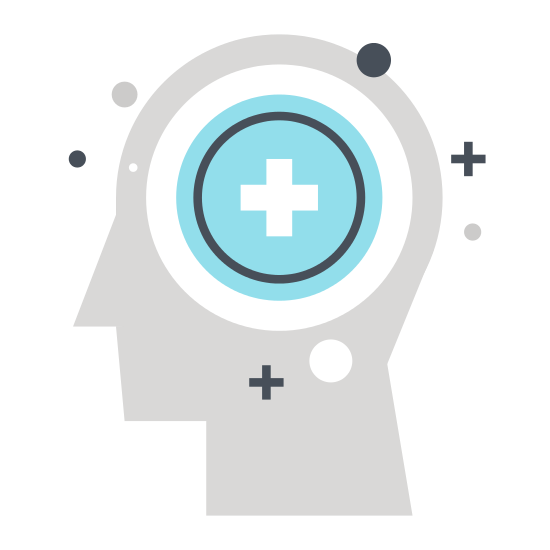 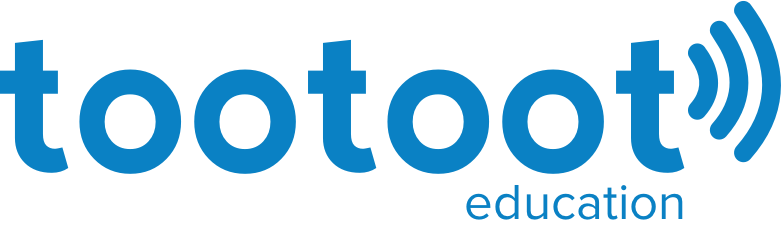 What do you think Stress is?
Stress can affect our Mental Health and Wellbeing. 

It is what we feel when we are worried or uncomfortable about something.
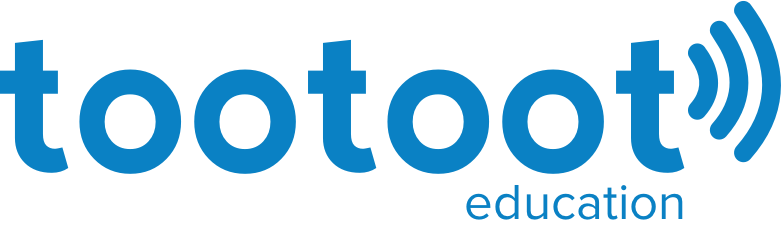 What types of things can cause stress?
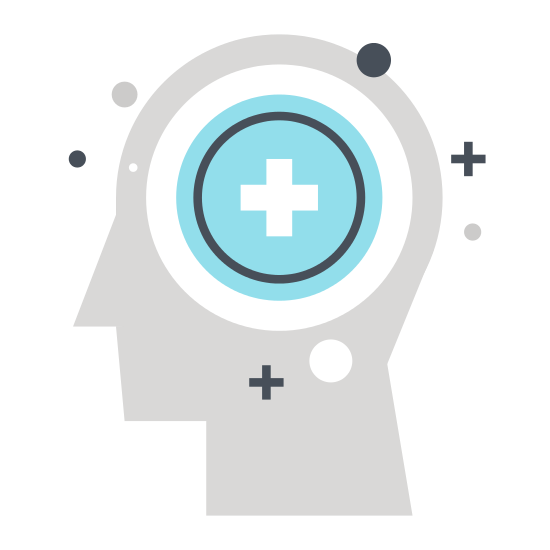 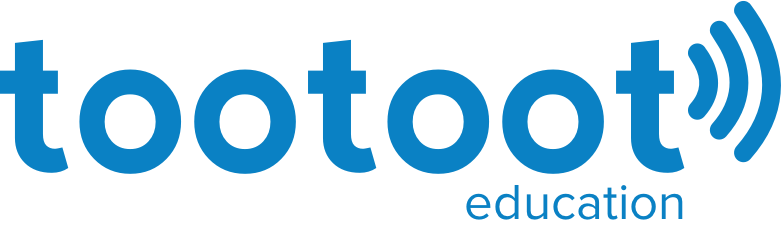 What types of things can cause stress?
Not looking after yourself	
Keeping your worries to yourself
Not being prepared for important homework or exams
Always Remember: Stress can mean different things to different people.
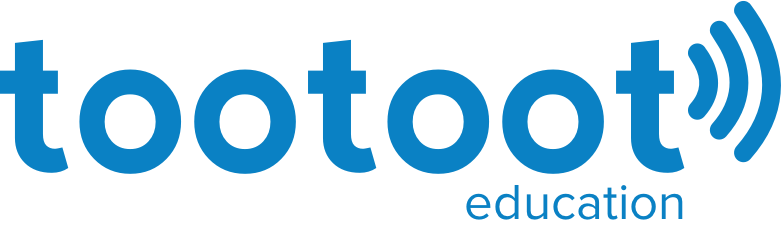 Why is this important to know?
1 in 5
pupils will experience severe stress or a mental health difficulty 
before they are 11 years old.
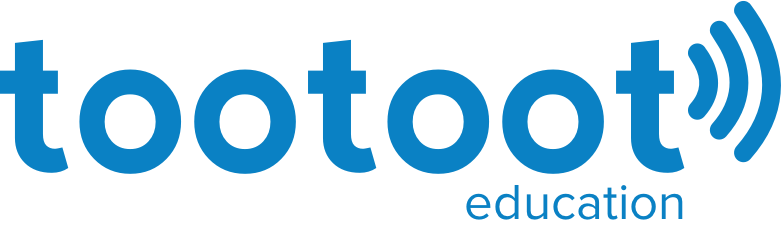 What can we do to help reduce stress at school?
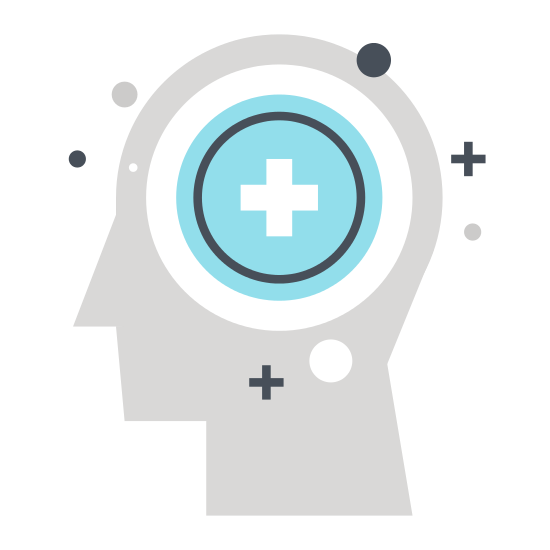 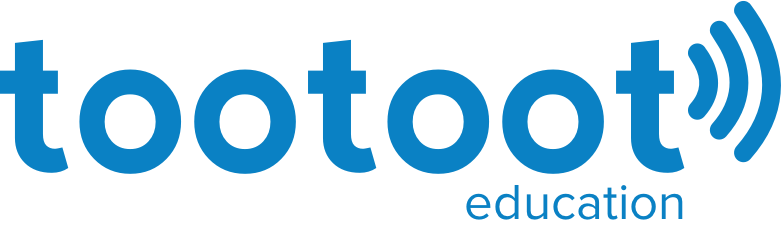 What can we do to help reduce stress at school?
Talk about how we feel to trusted people or tootoot
Listen to our friends
Tell a teacher or tootoot if you are worried
Eat healthily and drink plenty of water
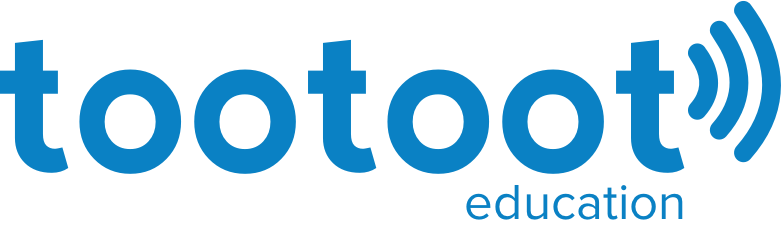 Assembly Challenge!
How can we help reduce stress and support good mental health in school?
Assembly Review
We will all feel stress at some point, there is always something we can do to reduce it.

If we are feeling stressed, we should always talk about it.

We should look after each other by speaking to a trusted adult or tootoot if you or a friend has a worry or concern.
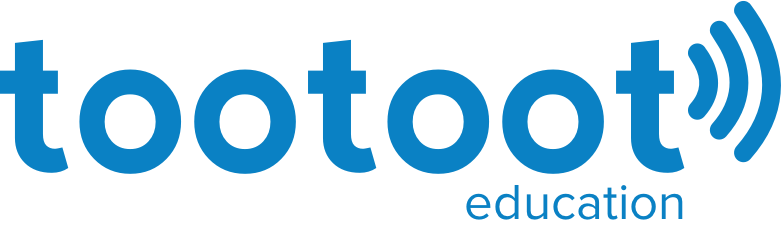